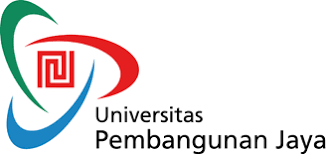 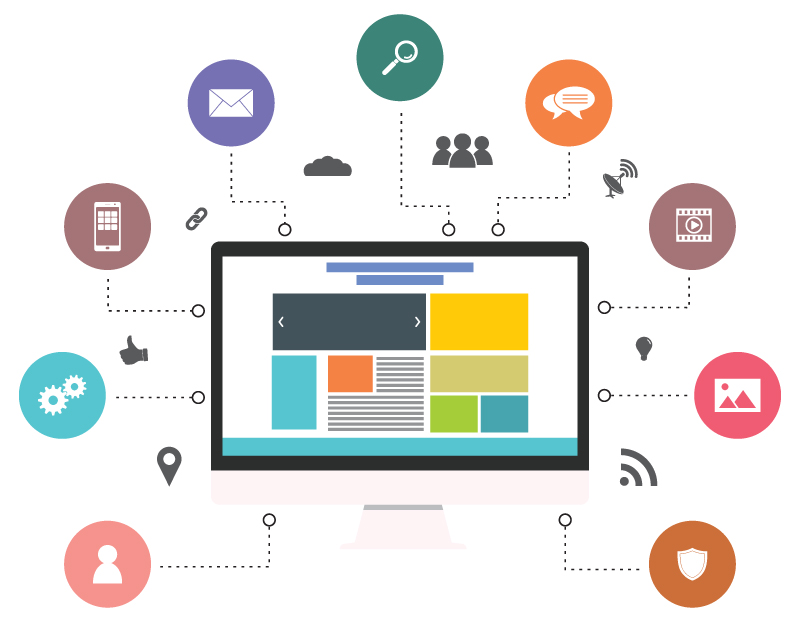 Studi Mandiri
Nathaniel Antonio Parulian, S.Psi, M.I.Kom
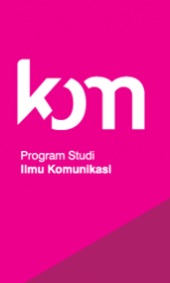 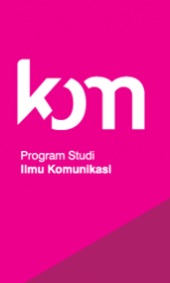 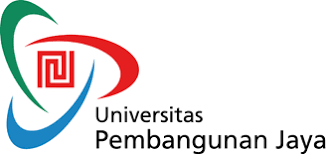 PENELITIAN TERDAHULU (2)
Bagaimana cara membuat ringkasan penelitian terdahulu untuk digunakan sebagai salah satu dasar penelitian?
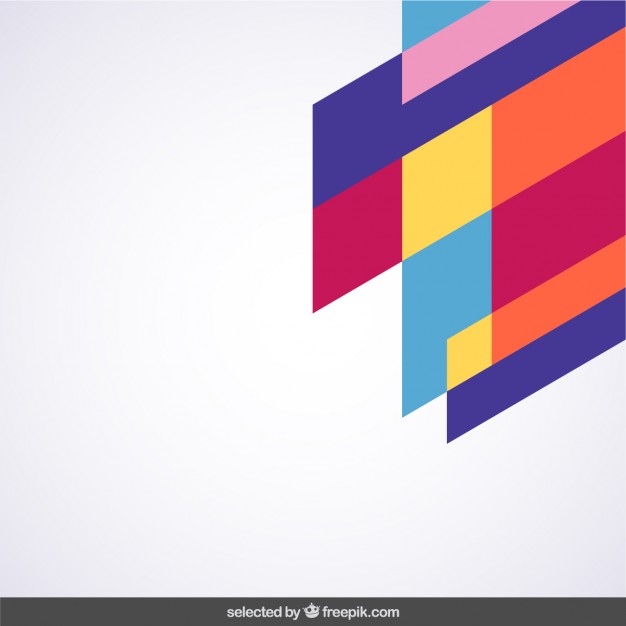 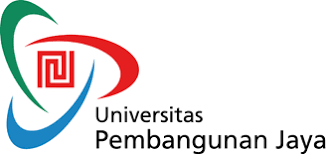 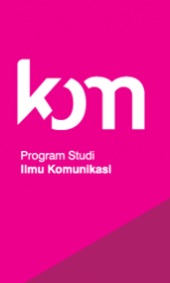 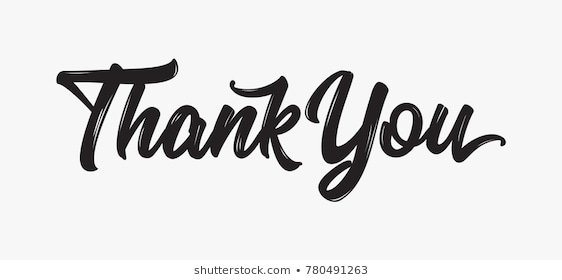